FIG. 8. Browser shot of a negatively selected element prediction. This negative element prediction is shown as the ...
Mol Biol Evol, Volume 27, Issue 7, July 2010, Pages 1673–1685, https://doi.org/10.1093/molbev/msq053
The content of this slide may be subject to copyright: please see the slide notes for details.
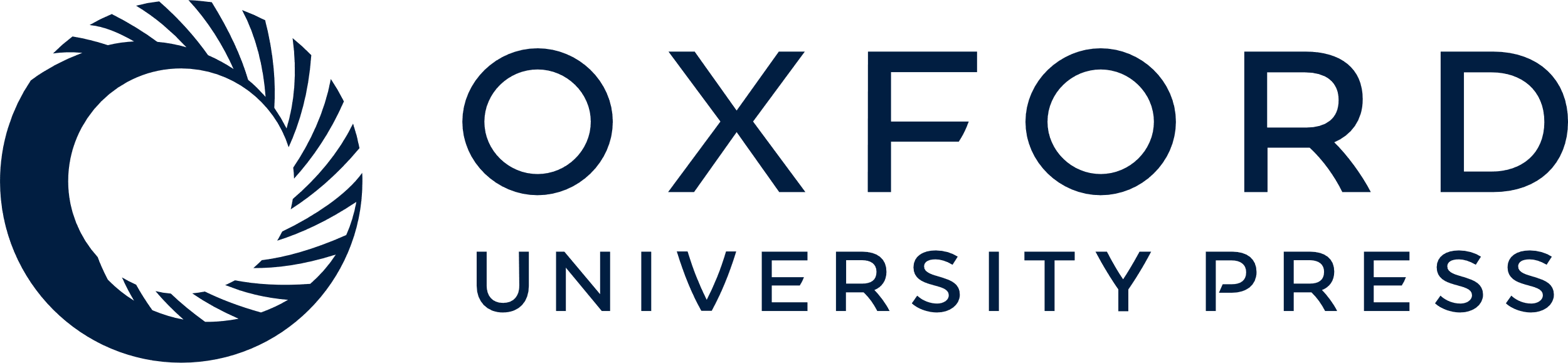 [Speaker Notes: FIG. 8. Browser shot of a negatively selected element prediction. This negative element prediction is shown as the top browser track for this region of the genome. This element has a strong prediction corresponding to a LOD score of 33.1. Shown below the prediction are two tracks corresponding to divergence between Drosophila simulans and D. melanogaster (labeled Div) and nucleotide diversity (π; Tajima 1983) within D. melanogaster (labeled Pi). For both these tracks, darker colors represent greater relative levels of divergence and polymorphism. See text for details.


Unless provided in the caption above, the following copyright applies to the content of this slide: © The Author 2010. Published by Oxford University Press on behalf of the Society for Molecular Biology and Evolution. All rights reserved. For permissions, please e-mail: journals.permissions@oxfordjournals.org]